STEM Nation AwardEvidence template
For use by ELC settings, primary schools, secondary schools and ASN provisions within mainstream and special schools.
Guidance on how to use this template
This document contains five individual templates – one for each of the STEM Nation Award elements. 
After registering for the award programme you should use this template to collate and submit evidence which will support your application.
Settings may apply for individual elements or any combination of elements. The evidence should be submitted in a single file but each element should be included on separate slides.
You should submit no more than five slides for any given element. Your file should not exceed 100 MB.
Please ensure that the name of your setting and SEED/Care Commission number are included on the first page of your submission.
The five elements are:






The existing content on each slide should be replaced with your evidence. Any slides not required should be deleted before submission.
You may wish to use the notes section on the slides to provide a written narrative to accompany photographs or links to online video clips.
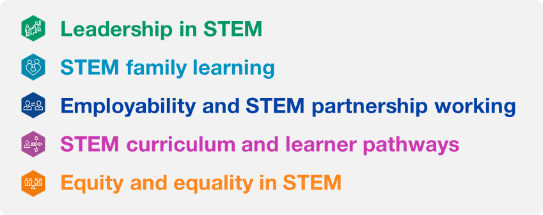 Top tips for reducing file size
Embedding images, videos and audio files in a PowerPoint can result in very large file sizes. These tips can help you to minimise the file size for sharing.

Embed hyperlinks rather than videos
Upload your video clip to a free video streaming service such as YouTube or Vimeo.
You can restrict who is able to see your video.
Copy and paste the hyperlink into your PowerPoint to link directly to your new online video.

Compress media files
Read more about compressing media files on the Microsoft support pages.
Compress pictures
Select a picture in PowerPoint then choose Compress Pictures from the Format menu.



Apply the settings below to reduce the file size.





You may wish to read the Microsoft support guide for further advice or macOS guidance.
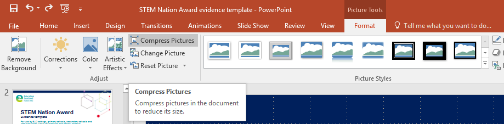 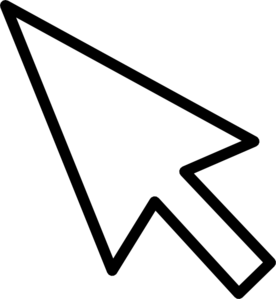 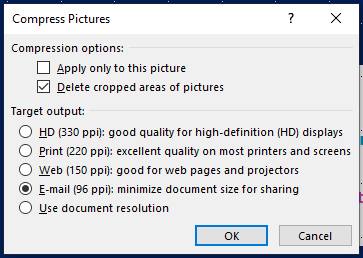 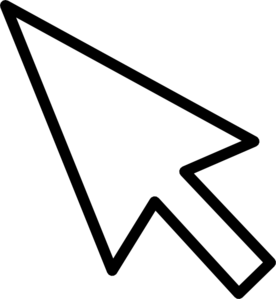 Name of setting
Local authority
SEED/Care Commission number
Name of applicant
Date of submission
Please delete and replace the text in each of the fields on this page. 
In this box, you should enter a brief profile of your setting. You may wish to include to include the following information for your setting: number of learners, number of practitioners, SIMD overview, urban/rural description, details of              specialist provision etc.
You may wish to include:
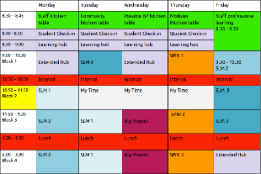 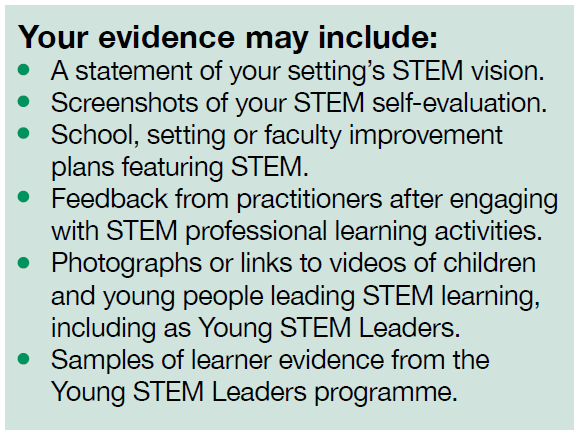 Please populate this slide with examples of STEM practice from your setting.
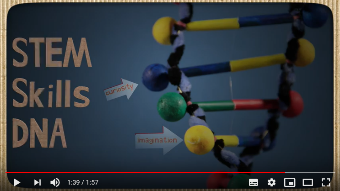 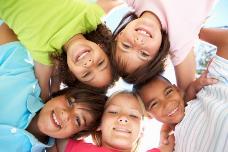 Online video player link
[Speaker Notes: You may wish to use the notes area to provide a written narrative to support your evidence.]
You may wish to include:
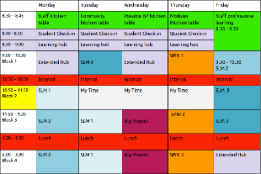 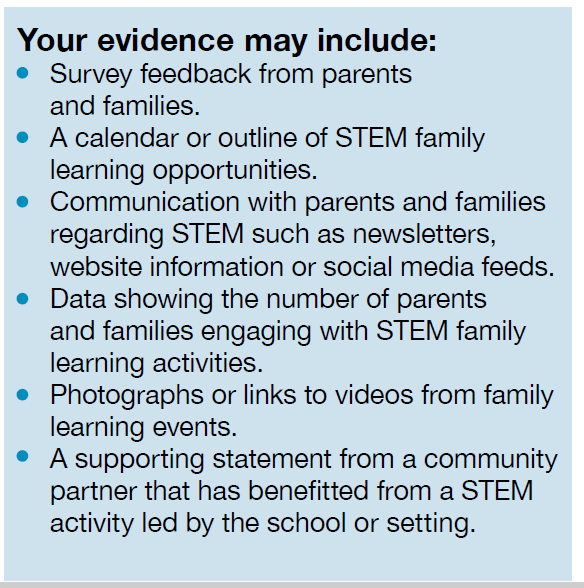 Please populate this slide with examples of STEM practice from your setting.
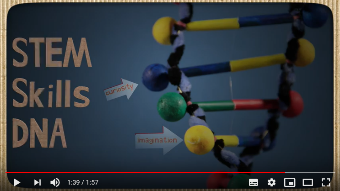 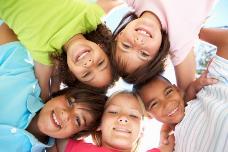 Online video player link
[Speaker Notes: You may wish to use the notes area to provide a written narrative to support your evidence.]
You may wish to include:
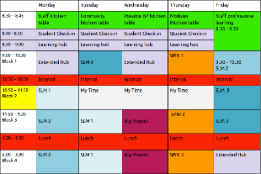 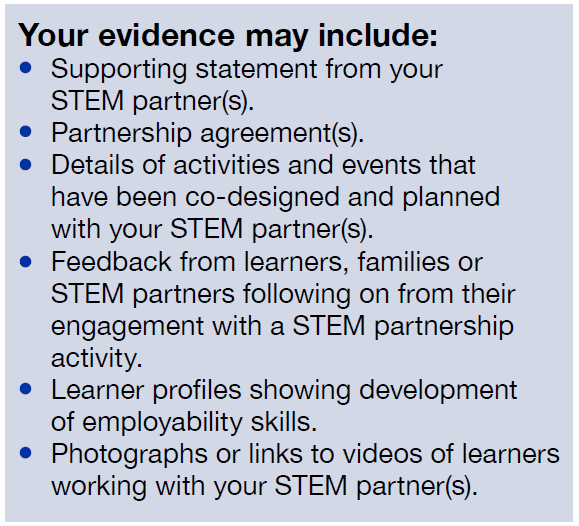 Please populate this slide with examples of STEM practice from your setting.
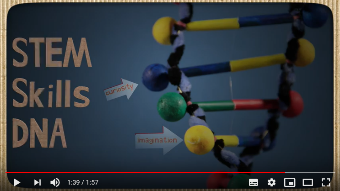 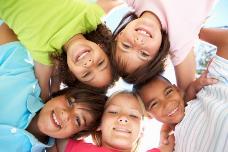 Online video player link
[Speaker Notes: You may wish to use the notes area to provide a written narrative to support your evidence.]
You may wish to include:
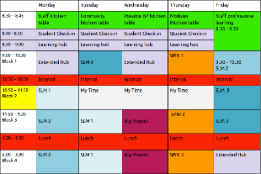 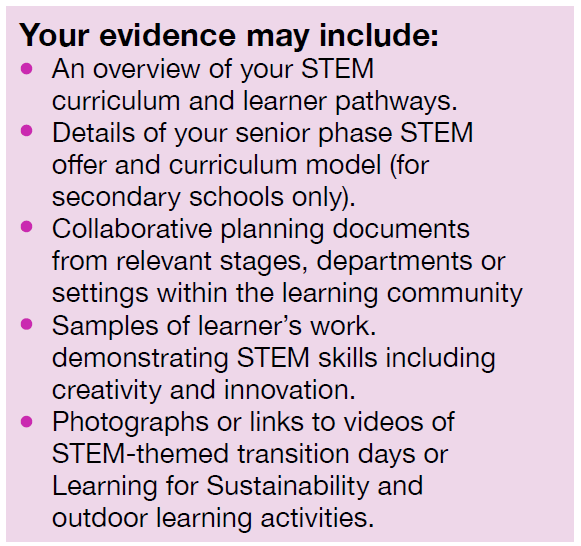 Please populate this slide with examples of STEM practice from your setting.
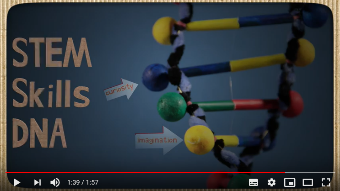 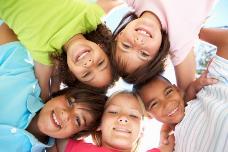 Online video player link
[Speaker Notes: You may wish to use the notes area to provide a written narrative to support your evidence.]
You may wish to include:
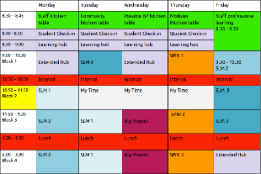 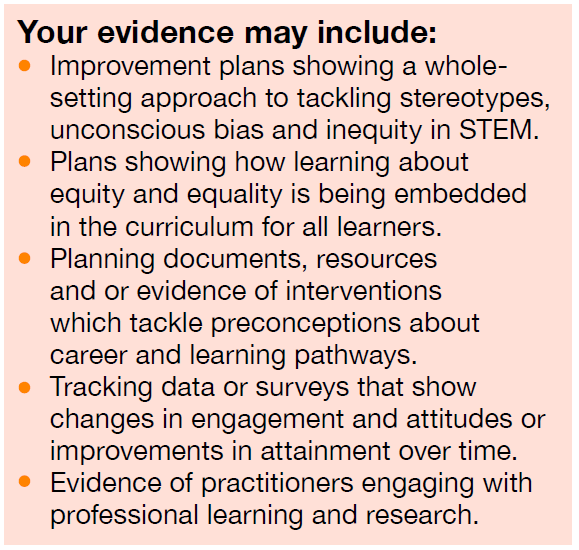 Please populate this slide with examples of STEM practice from your setting.
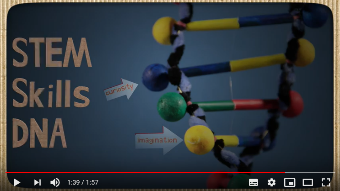 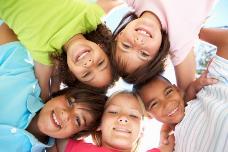 Online video player link
[Speaker Notes: You may wish to use the notes area to provide a written narrative to support your evidence.]